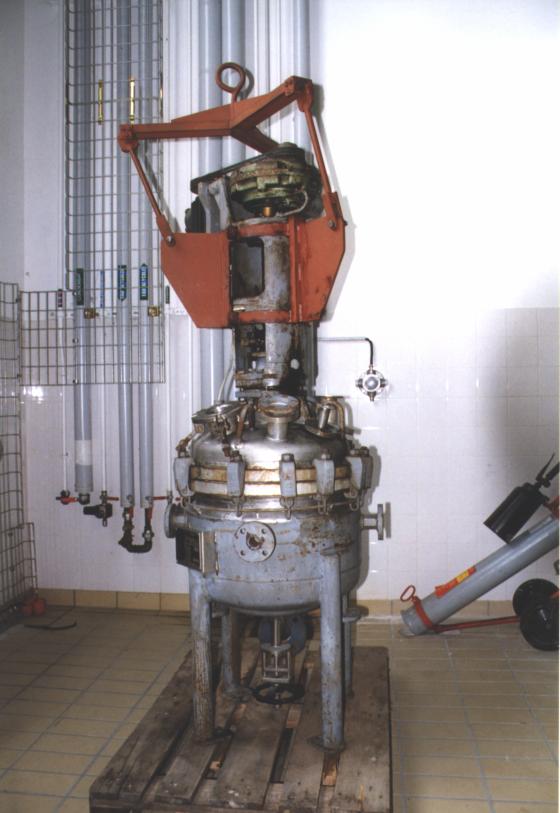 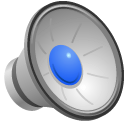 Chapitre 4Réacteur discontinuparfaitement agité(ou réacteur fermé, ou réacteur batch)Partie 2: Bilan Enthalpique
1
Effet de la température
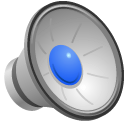 Bilan matière  équation de performance :
Réacteur isotherme: T = cte 
Evacuation ou apport de chaleur
Intégration possible en fonction de  car k et k’ constantes
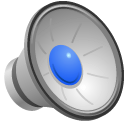 Réacteur adiabatique: T = f(t)?
Nécessité de bilan énergétique
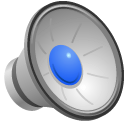 2
Bilan énergétique : Bilan enthalpique
+
+
=
=
Enthalpie présente dans  V au début de t
Enthalpie entrant dans V pendant t avec l’entrée de matière
Enthalpie entrant dans V pendant dt avec l’entrée de matière
Enthalpie présente dans  V au début de dt
Chaleur entrant à la paroi de  V pendant t
Chaleur entrant à la paroi de  V pendant dt
Enthalpie sortant de V pendant t avec la sortie de matière
Enthalpie sortant de V pendant dt avec la sortie de matière
Enthalpie présente dans V à la fin de dt
Enthalpie présente dans V à la fin de t
+
+
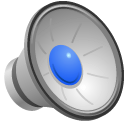 Relation générale :
+
t = dt
V = V
ni alimentation, ni sortie
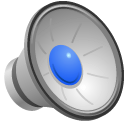 Réacteur discontinu parfaitement agité
+
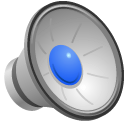 Hypothèse P = cte
3
=
Enthalpie présente dans V à la fin de dt 
(température T+dT) :
Chaleur entrant à la paroi pendant dt :
dQext
nA (t) = nA0 (1 - ) 
nB (t) = nB0 – 2 nA0 
nP (t) = nP0 + nA0 
Avec le taux de conversion :
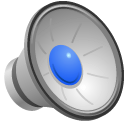 Bilan enthalpique RDPA Exemple pour la réaction : A + 2 B  P   dans I, inerte (eau, solvant)
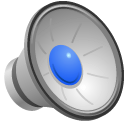 Enthalpie molaire de A (J/mol)
Enthalpie présente dans V au début de dt
(température T) :
nA(t) hA(T) + nB(t) hB(T)+ nP(t) hP(T) + nI hI(T)
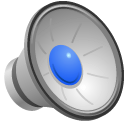 +
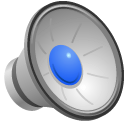 nA(t+dt) hA(T+dT) + nB(t+dt) hB(T+dT) 
   + nP(t+dt) hP(T+dT) + nI hI(T+dT)
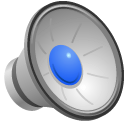 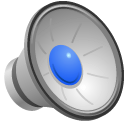 4
HR(T+dT), enthalpie de réaction à T+dT
Bilan enthalpique RDPA (suite)
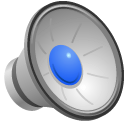 nA0 (1 - ) [hA(T) – hA(T+dT)]
- CpA dT, chaleur sensible
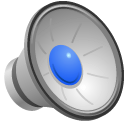 +  (nB0 – 2 nA0 ) [hB(T)– hB(T+dT)]
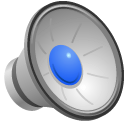 +  (nP0 + nA0 ) [hP(T) – hP(T+dT)]
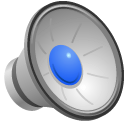 +  nI [hI(T) – hI(T+dT)]
+ dQext
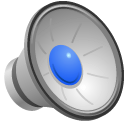 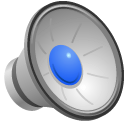 = nA0 d [ hP(T+dT) – hA(T+dT) – 2  hB(T+dT)]
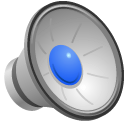 5
nt0 nombre total initial de moles
 Cp capacité calorifique moyenne, J/mol/K
- nt0 Cp dT
Relation générale entre d, dT et dQext :
- nt0 Cp dT + dQext =  HR(T+dT)  nA0 d
Bilan enthalpique RDPA (suite)
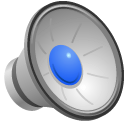 - [nA0 (1 -  ) CpA + (nB0 – 2 nA0 ) CpB + (nP0 + nA0 ) CpP+ nI CpI] dT
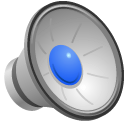 + dQext =  HR(T+dT)  nA0 d
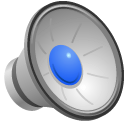 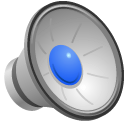 Enthalpie liée à la réaction
Chaleur sensible entre T et T + dT
Chaleur entrée à la paroi
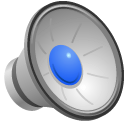 6
RDPA isotherme dT = 0
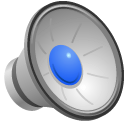 dQext = HR  nA0 d
Qext =  HR  nA0 (f - 0)

Qext = Chaleur entrante, à fournir pour maintenir le réacteur à température constante
Aide-mémoire :
Réaction endothermique HR > 0, 
Qext > 0; donc entrée de chaleur à la paroi
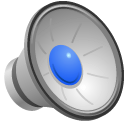 Calcul du temps de séjour (temps nécessaire pour passer de 0 à f) 

 Intégration du bilan matière 

Possible car rA ne dépend que de  ( k et k’ constantes)
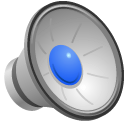 7
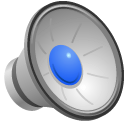 RDPA adiabatique dQext = 0
Bilan matière
Bilan enthalpique
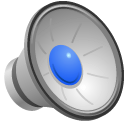 Si Cp et HR varient peu pendant l’opération

Bilan enthalpique:      	dT = cte * d
				Tf – T0 = cte * (f - 0)
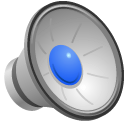 8
RDPA adiabatique dQext = 0
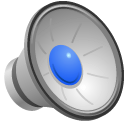 Pour calculer le temps de séjour 
Intégration numérique du bilan matière en fonction de 
T = T0
 = 0
t = 0
On fixe 
Calcul de k et k’
Calcul de rA grâce à , k et k’
non
Calcul de t par le bilan matière
T = T + T
t = t + t
 =  + 
Test
 = f ?
Calcul de T par le bilan enthalpique
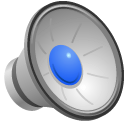 Tf = T 
tf = t
oui
9
Réacteur discontinu parfaitement agitéAspects thermiques
Pour la réaction: 
   A   ――――> produits            			
ΔHR = + 100 kJ/mol (constante avec la température)
V = 100 L
À t = 0     CA0 = 1 mol/L         A t final CA = 0,1 mol/L

On veut maintenir le réacteur isotherme à 35°C; calculer la quantité de chaleur à échanger avec l’extérieur
Le réacteur est adiabatique; la température initiale est  de 35°C; quelle sera la température finale sachant que la capacité calorifique du mélange Cp est égale à 4 kJ kg-1 °C-1 et sa masse volumique à 1,2 kg/L?
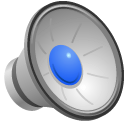 10
[Speaker Notes: 9000 kJ
T0-TF = 18,75			Tf = 35-18,75= 16,25]